Deutsche Vereinigung und der Mauerfall
Małgorzata Golda 1M
Bundesrepublik Deutschland
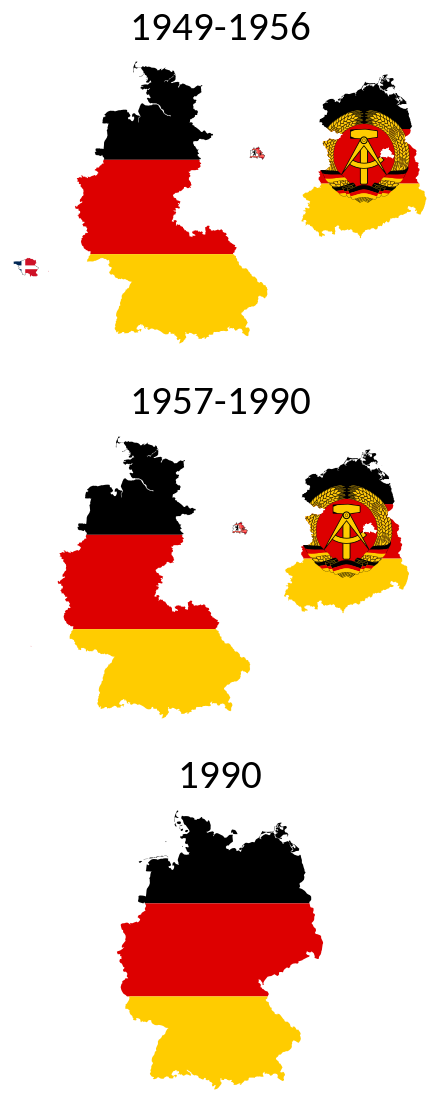 BRD oder das Westdeutschland
7. September 1949 – 3. Oktober 1990
der kapitalistischen Staat 
die Hauptstadt: Bonn
Deutsche Demokratische Republik
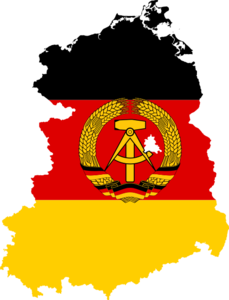 DDR oder das Ostdeutschland
7. Oktober 1949 – 3. Oktober 1990
der komunisticher Staat
die Hauptstadt: Berlin
Die Unterschiede
Die Vokabeln:
die Unterschiede - różnice 
deutlich – wyraźnie, znacznie
durchschreiten - przekroczyć
die Genehmigung – zezwolenie
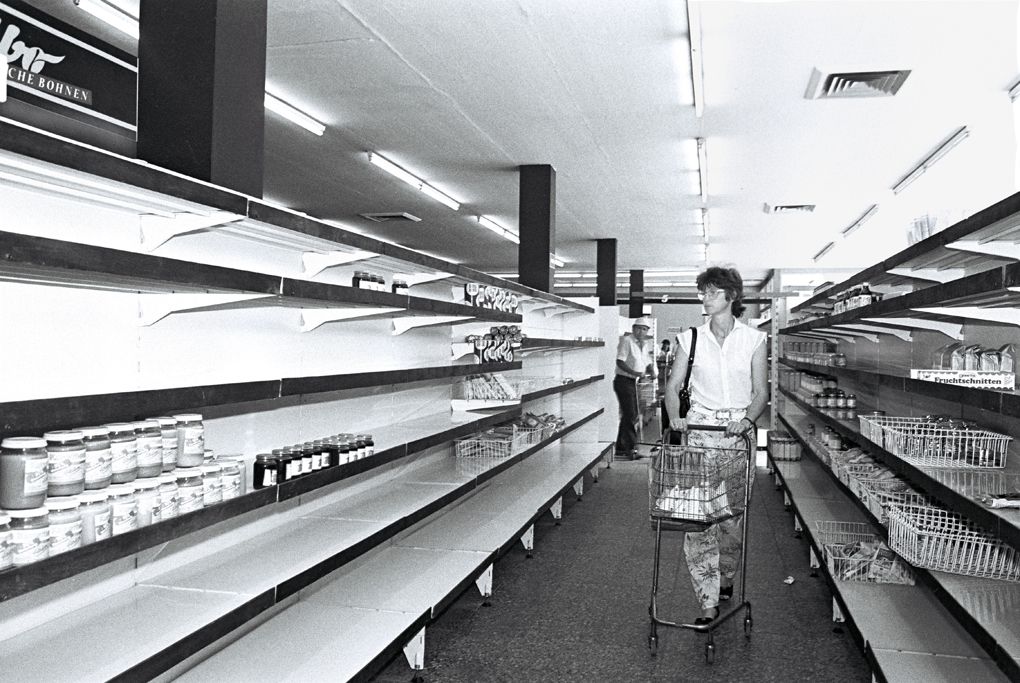 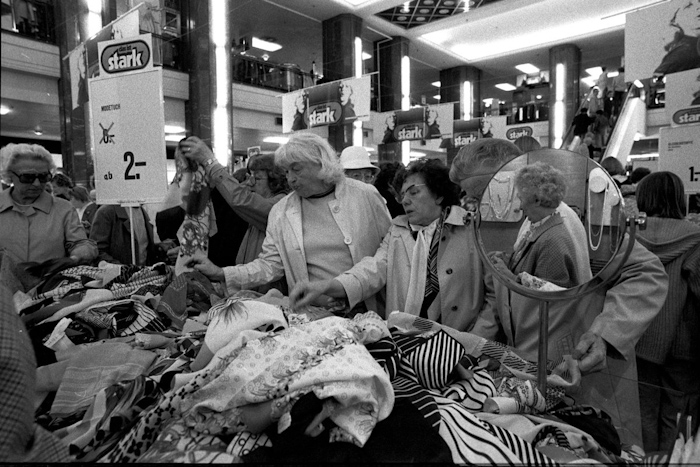 BRD
DDR
Die Berliner Mauer
Die Vokabeln:
unversehens - niespodziewanie
die Todesopfer – ofiary śmiertelne
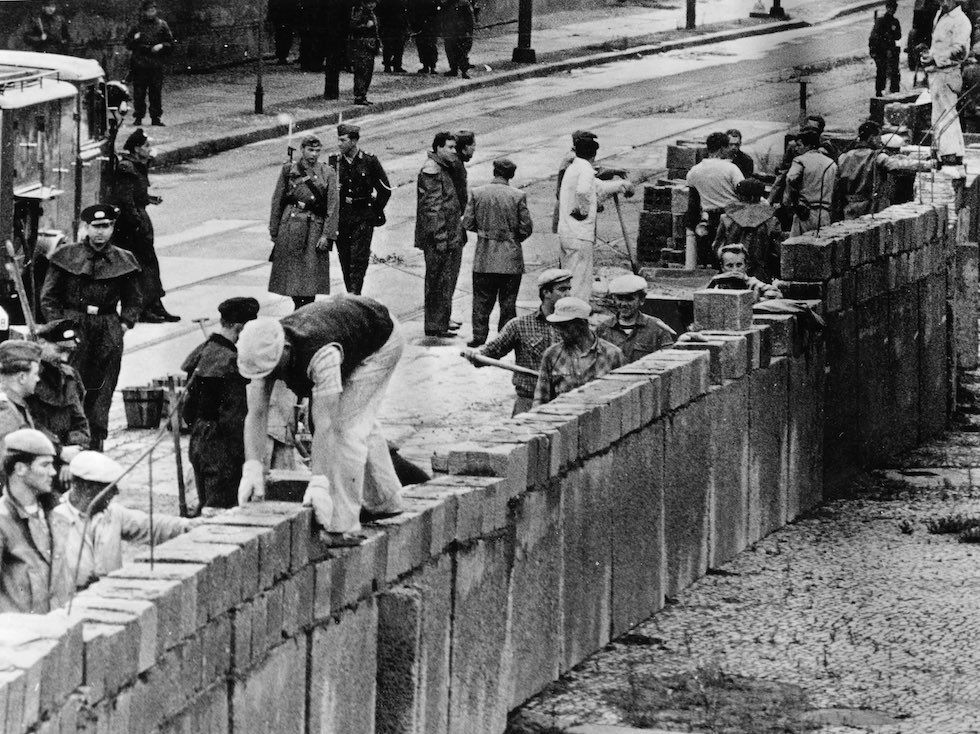 13. August 1961
das Symbol von Kalter Krieg und die Deutsche Verteilung
unversehens gebaut, ohne das Wissen der Bewohner
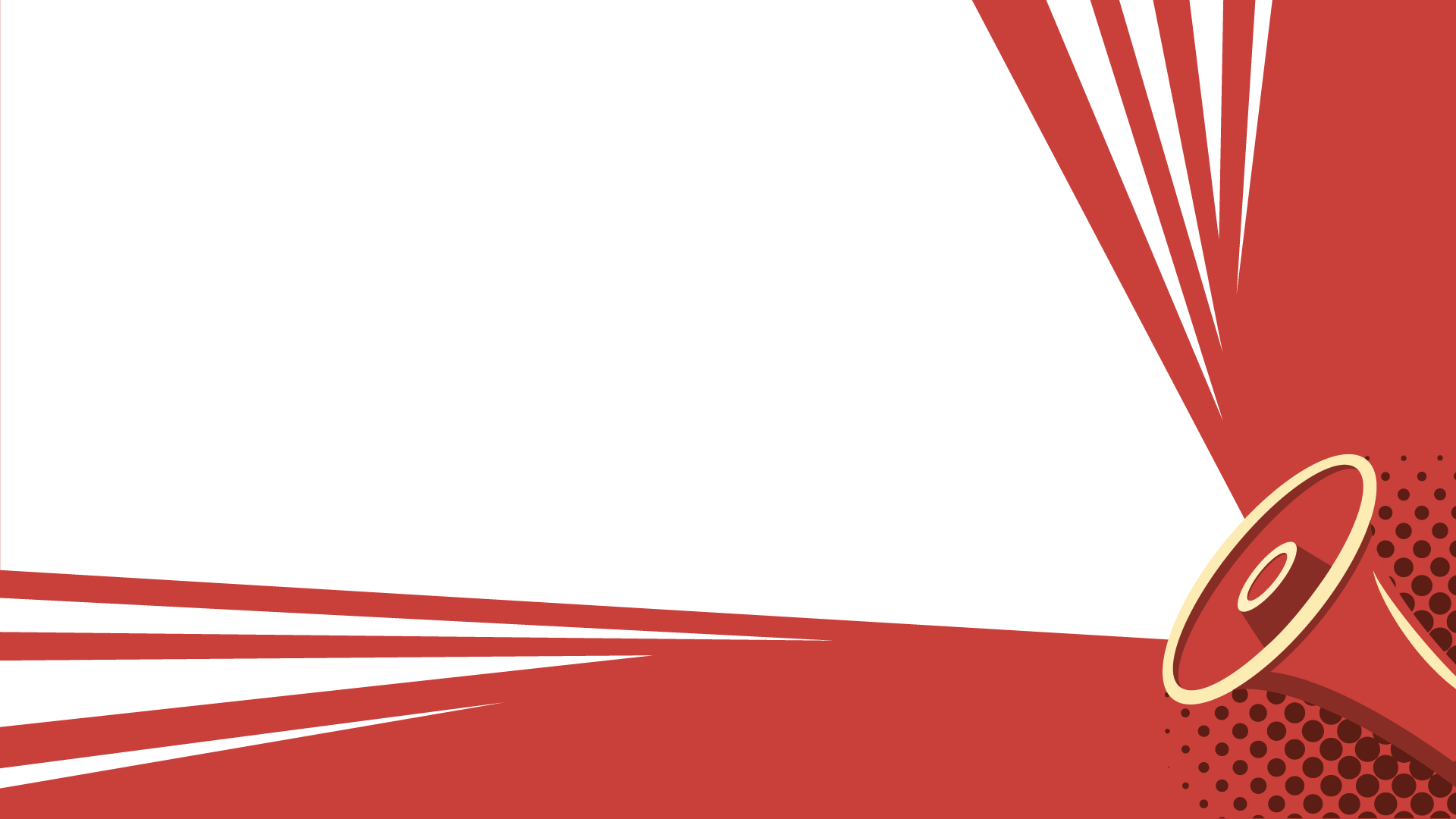 ~ 156 km
die Länge von der Mauer
262
die Todesopfer an der Berliner Mauer
West-Berlin
Die Vokabeln:
das Gebiet – terytorium
die Fläche - powierzchnia
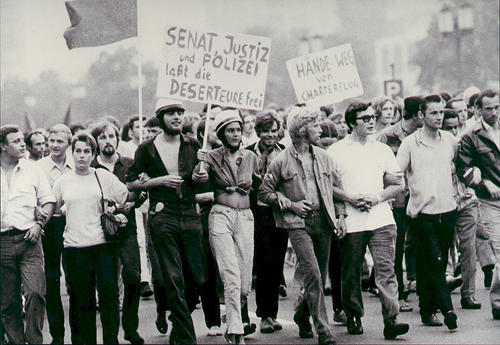 die Enklave von BRD auf dem Gebiet von DDR
54% die Fläche vom Berlin einnehmen
der Ort die studentischen Proteste
Ost-Berlin
Die Vokabeln:
der Fluchtversuch – próba ucieczki
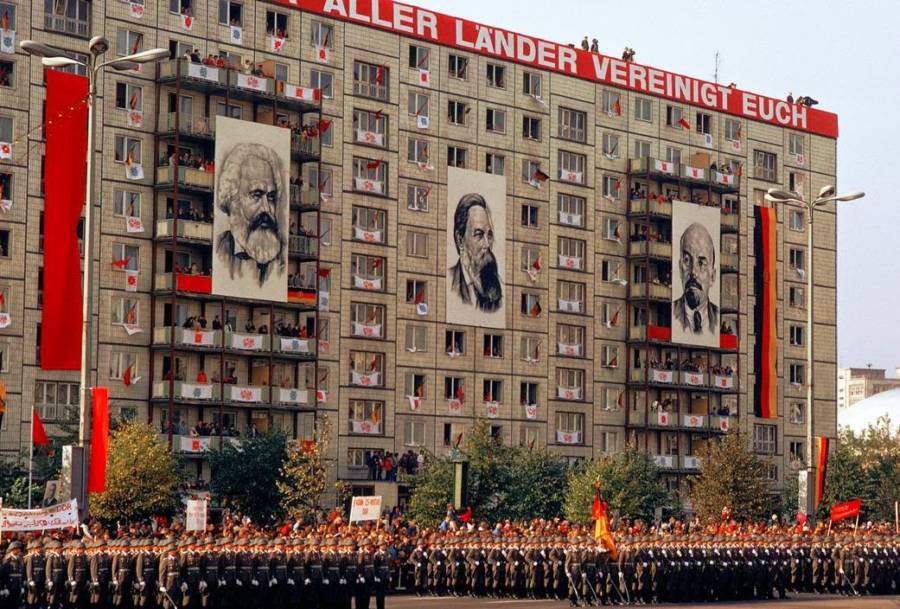 die Hauptstadt von DDR
eine typische kommunisitsche Stadt
viele Fluchtversuche nach Westberlin
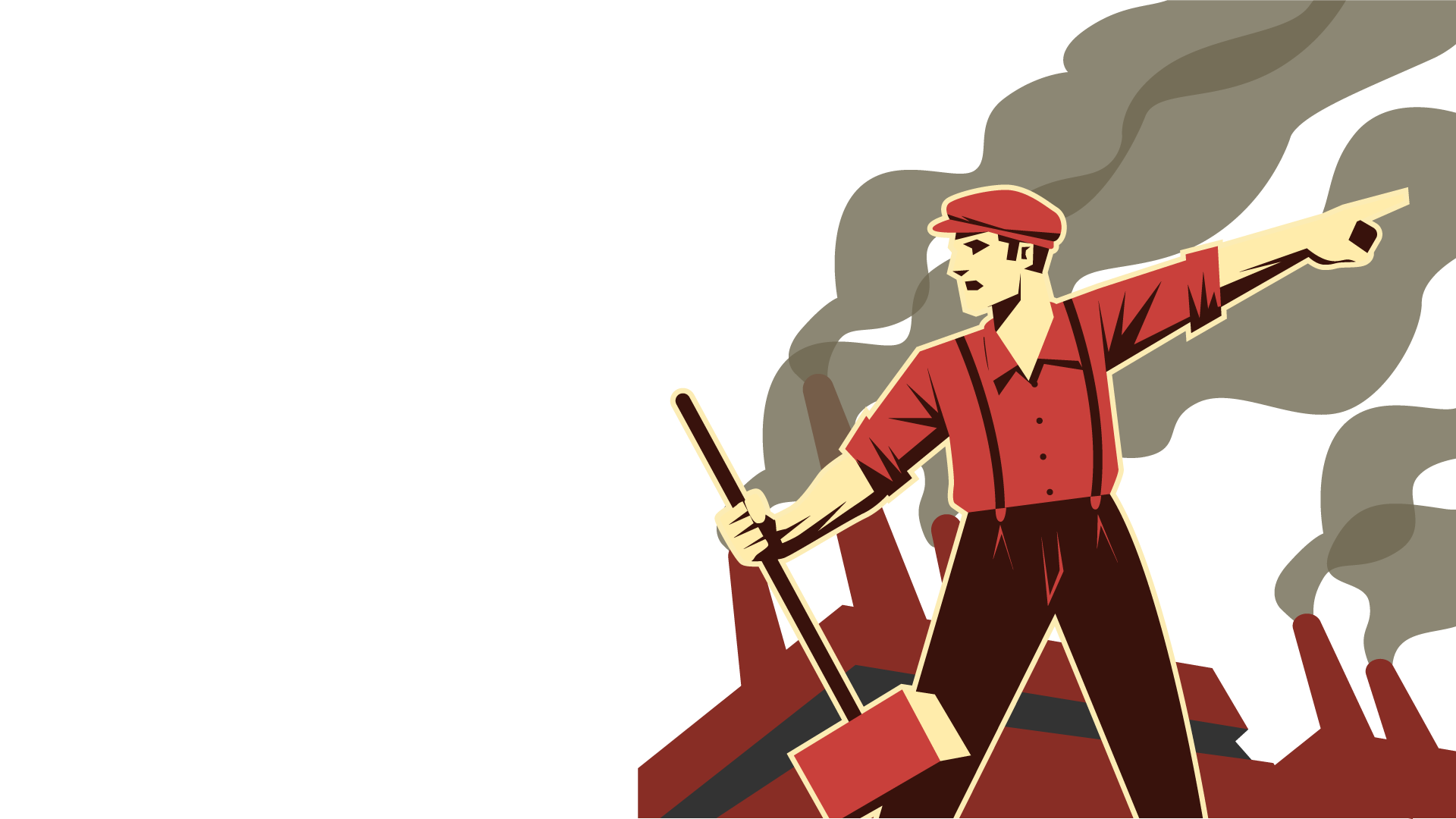 „Herr Gorbatschow, reißen Sie diese Mauer nieder!”
(„Mr. Gorbachev, tear down this wall!”) ~ Ronald Reagan, 12. Juni 1987
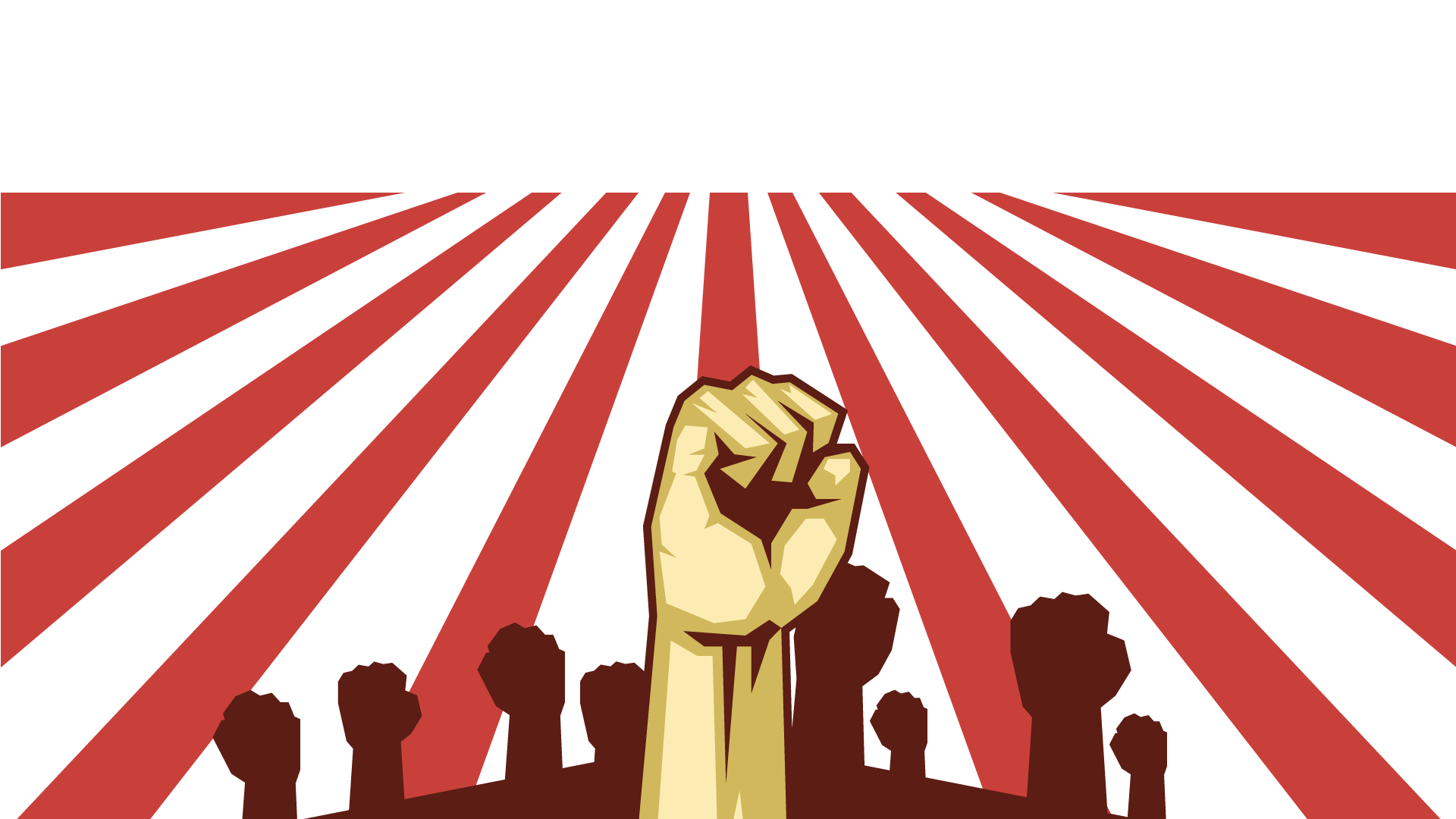 DER MAUERFALL
Die Vokabeln:
der Anfang – początek
der Schritt – krok
weg sein - odejść
Der Mauerfall
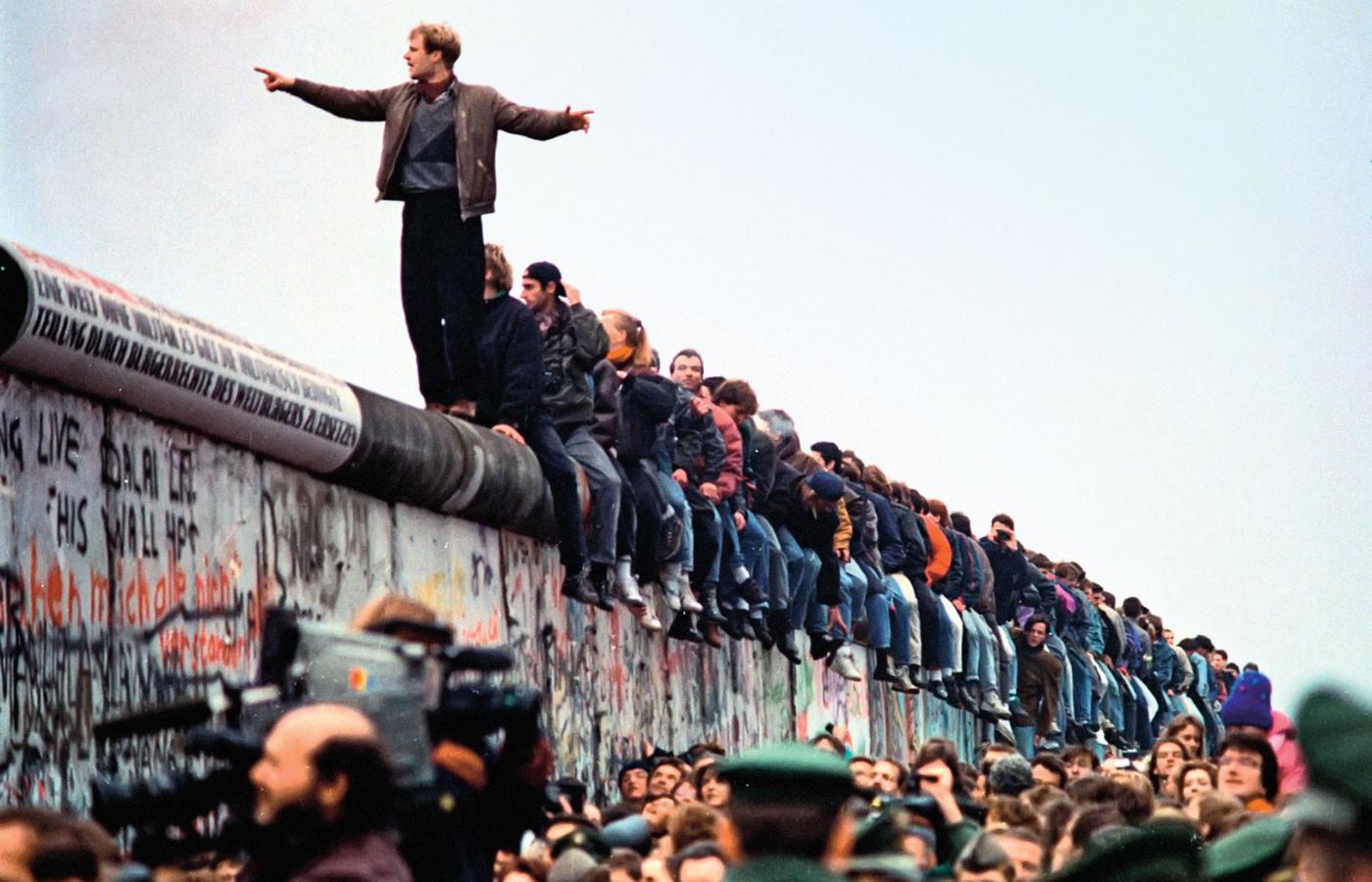 9. November 1989 
28 Jahre
der Anfang von der Fall des Kommunismus in Deutschland
der primär Schritt zu Deutsche Vereinigung
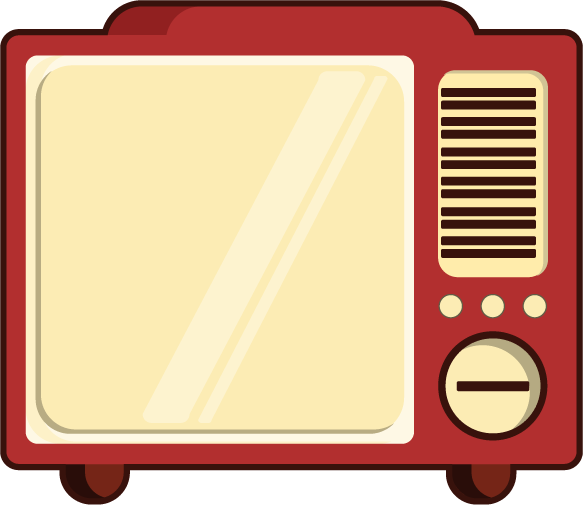 DER MAUER IST WEG!
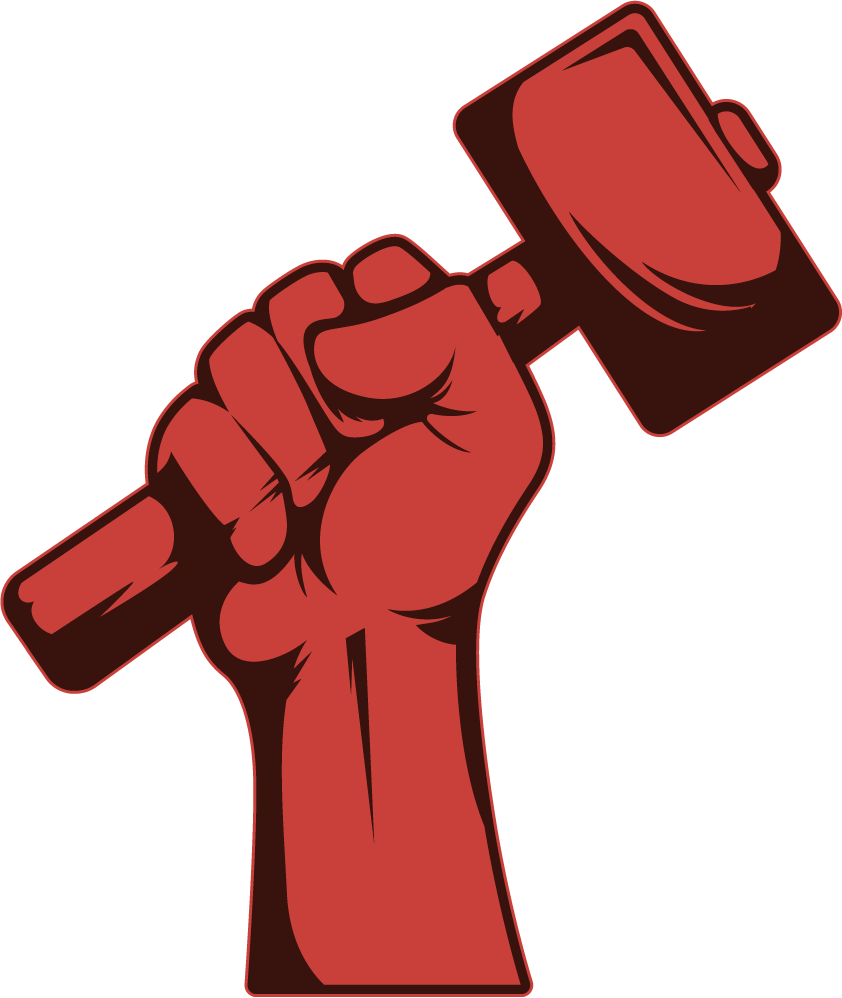 Deutsche Vereinigung
Die Vokabeln:
der Beitritt – przystąpienie
die Einheit – jedność
der gesetzlicher Feiertag – święto państwowe
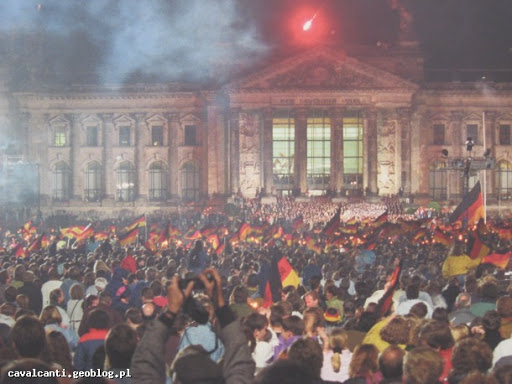 3. Oktober 1990
der Beitritt von die Bundesländer von DDR zu BRD
Tag der Deutschen Einheit
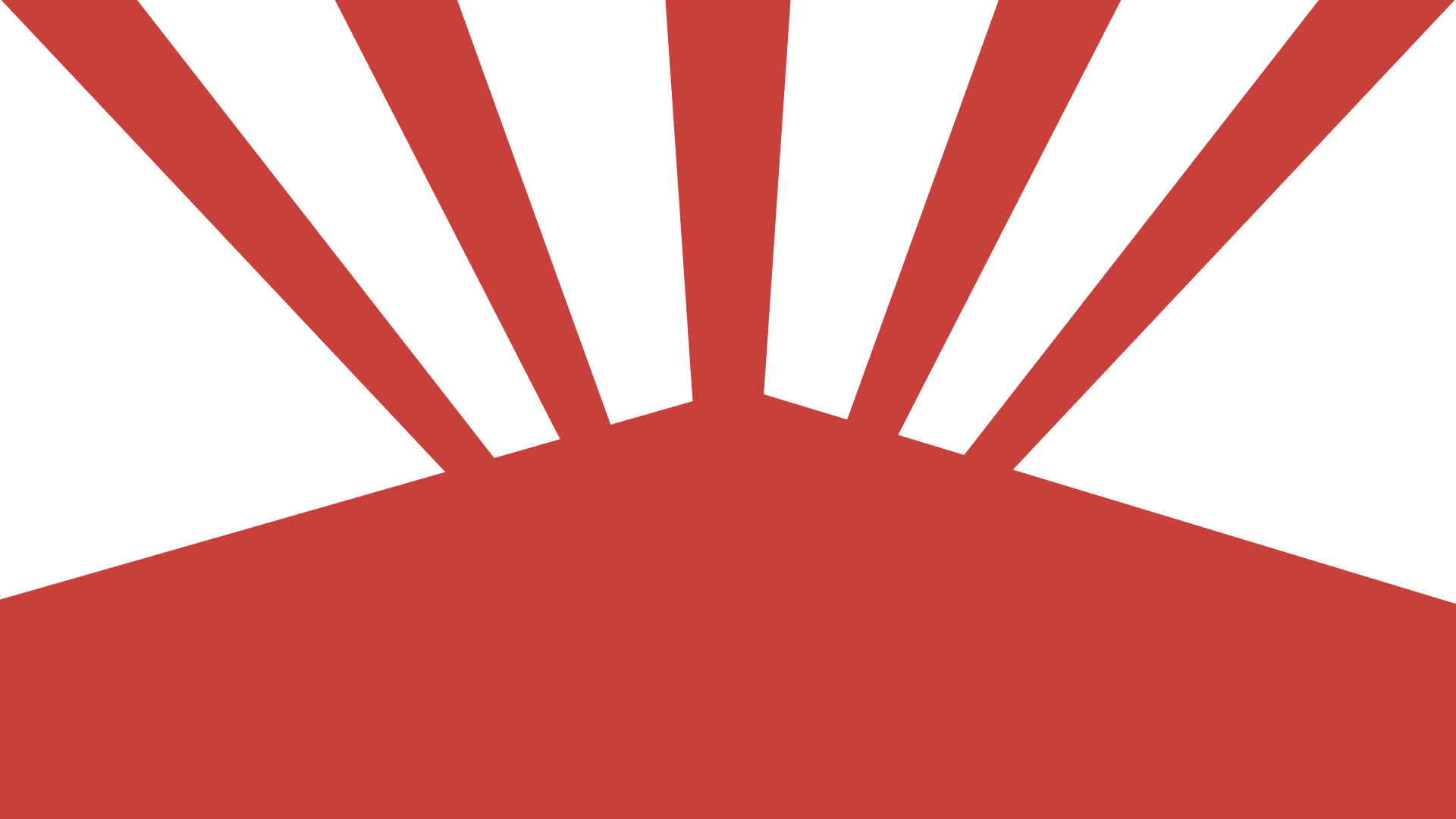 KAHOOT!